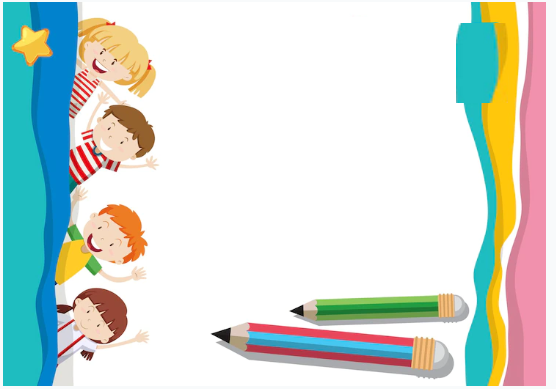 Thanh Yến Trần 0967 255 149 zalo/ FB https://www.facebook.com/thanhyentrananhngutaymy/
Unit 2 Our names
Lesson 1.2
[Speaker Notes: Thanh Yến Trần 0967 255 149 zalo/ FB https://www.facebook.com/thanhyentrananhngutaymy/]
Warm-up
BALLOONS
GAMES
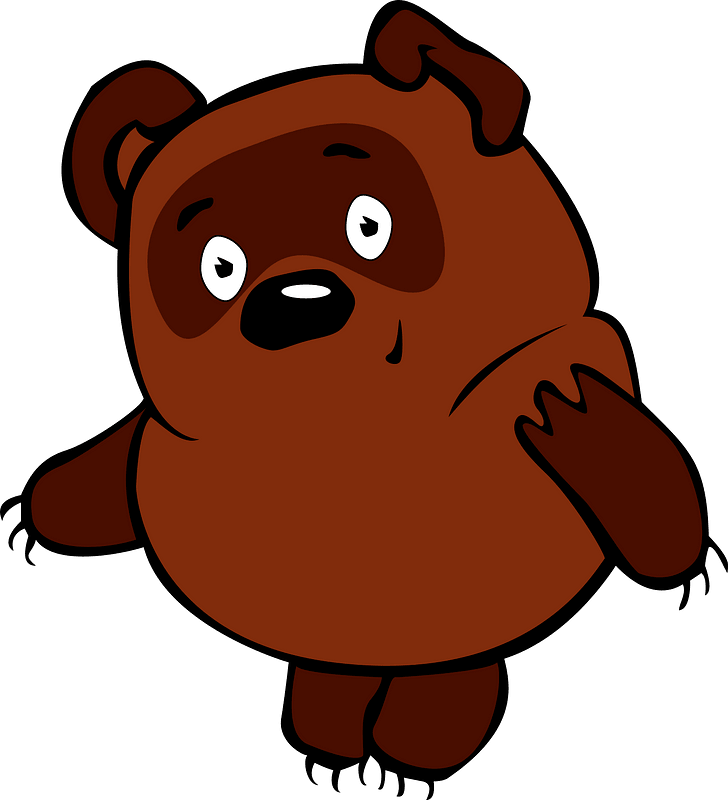 START
[Speaker Notes: Thanh Yến Trần 0967 255 149 zalo/ FB https://www.facebook.com/thanhyentrananhngutaymy/]
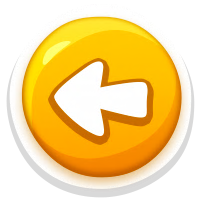 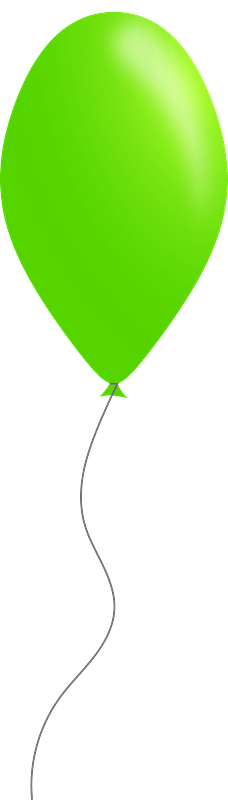 My name is Mary
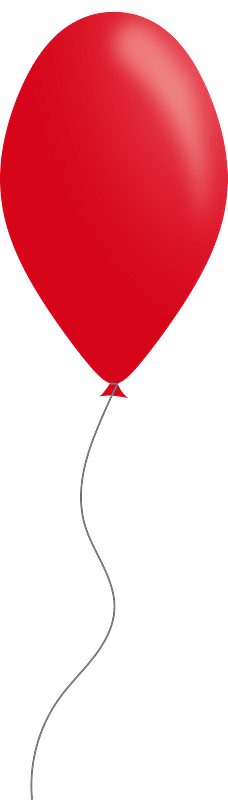 My name is Linh
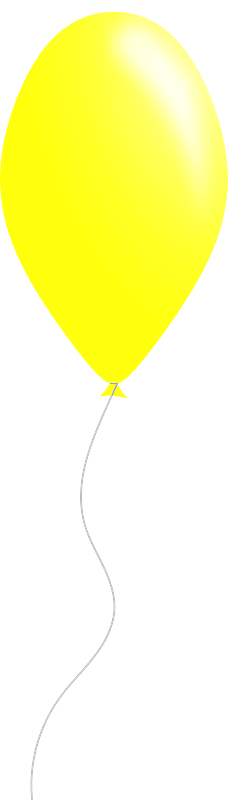 My name is Minh
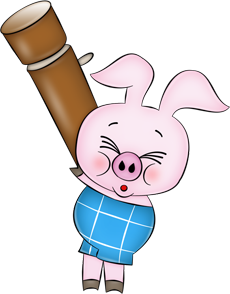 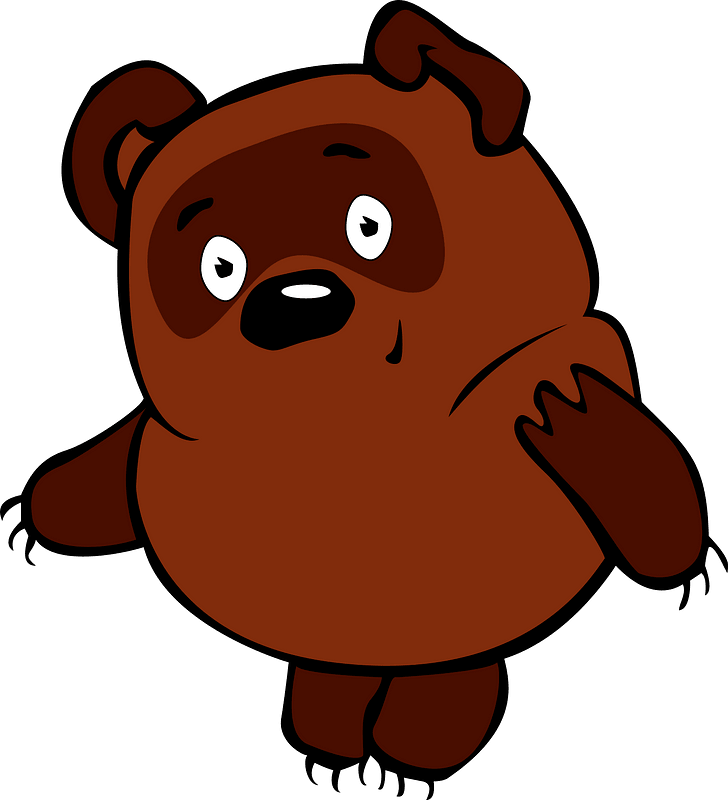 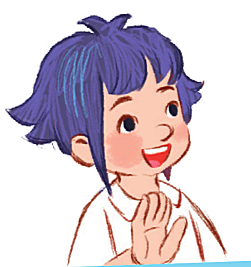 Look and
 choose
[Speaker Notes: Thanh Yến Trần 0967 255 149 zalo/ FB https://www.facebook.com/thanhyentrananhngutaymy/]
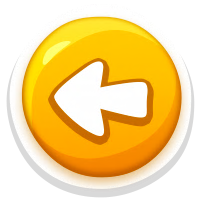 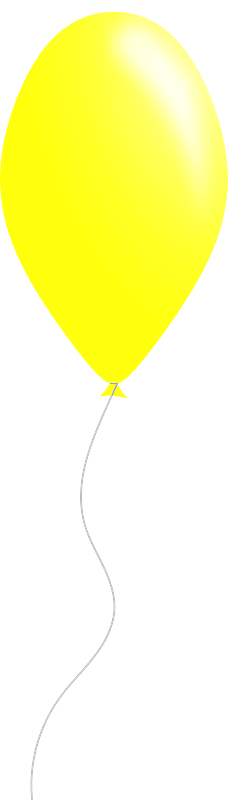 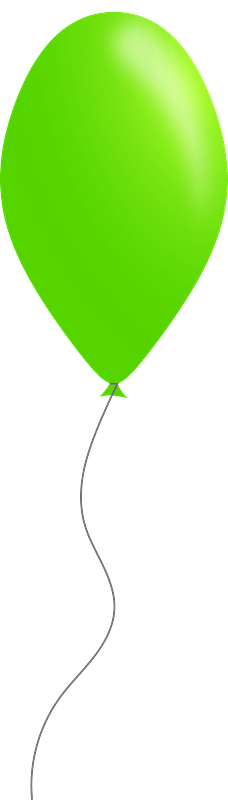 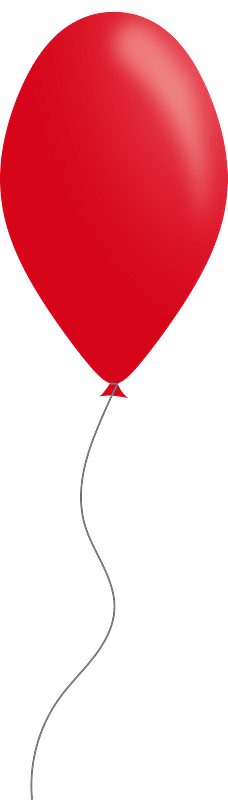 Lucy
Mary
Tony
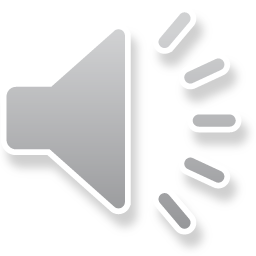 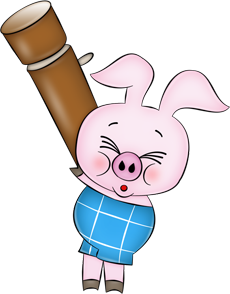 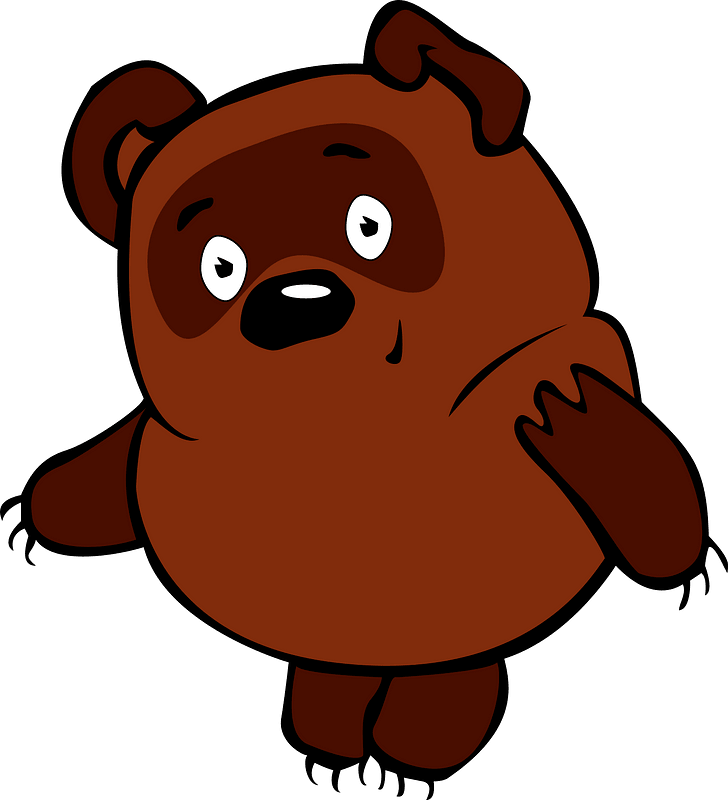 My name is ………..
[Speaker Notes: Thanh Yến Trần 0967 255 149 zalo/ FB https://www.facebook.com/thanhyentrananhngutaymy/]
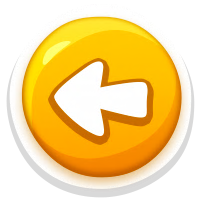 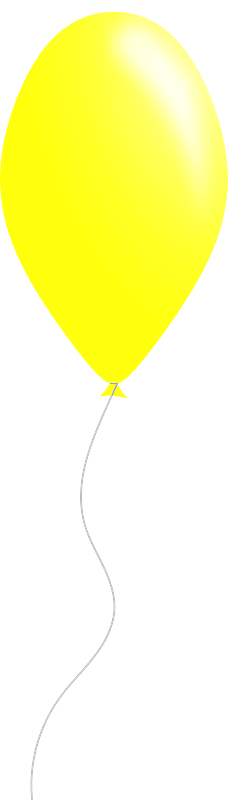 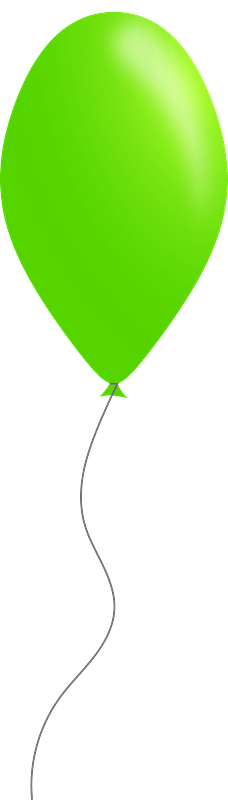 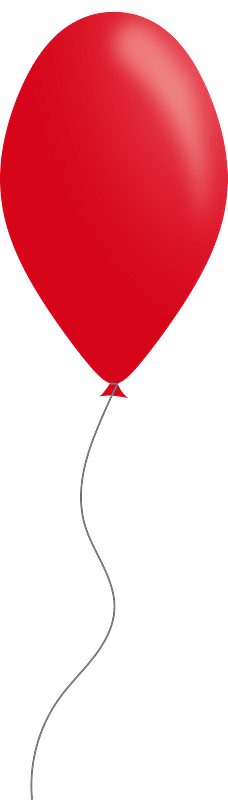 What’s your name?
What your name?
What is you name?
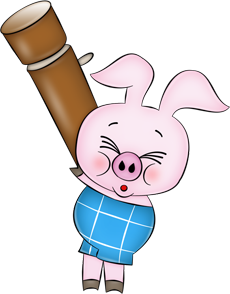 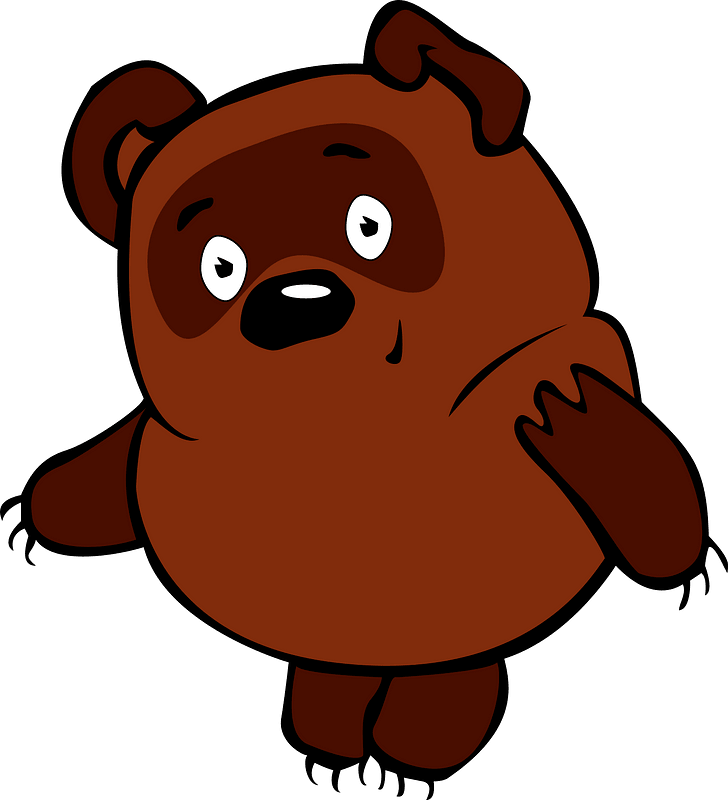 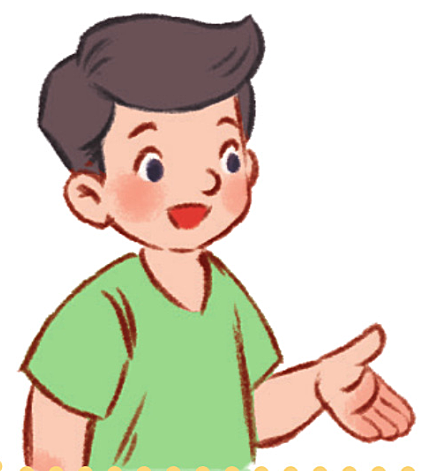 Look and
 choose
[Speaker Notes: Thanh Yến Trần 0967 255 149 zalo/ FB https://www.facebook.com/thanhyentrananhngutaymy/]
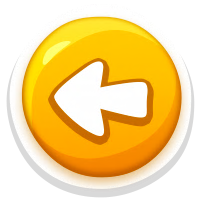 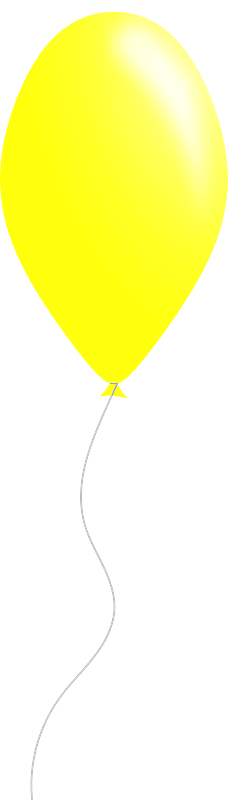 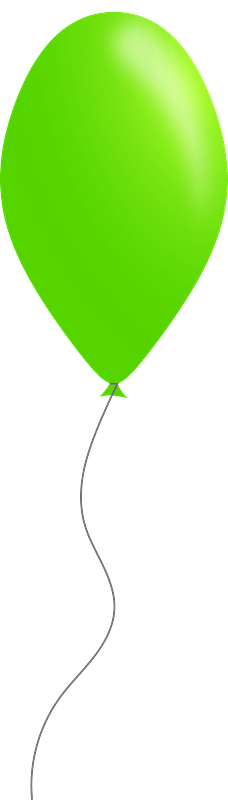 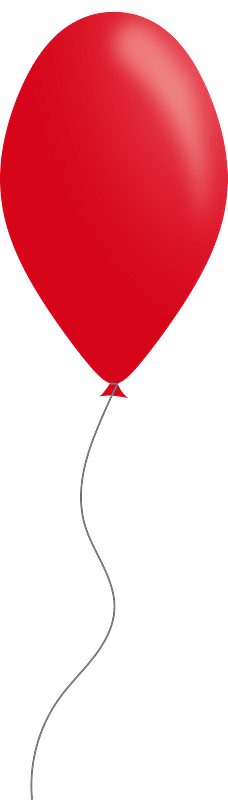 My name is Lucy
Lucy is name my
My is name Lucy
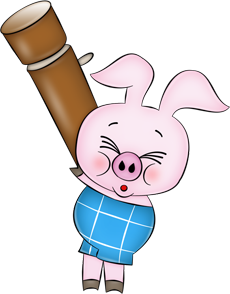 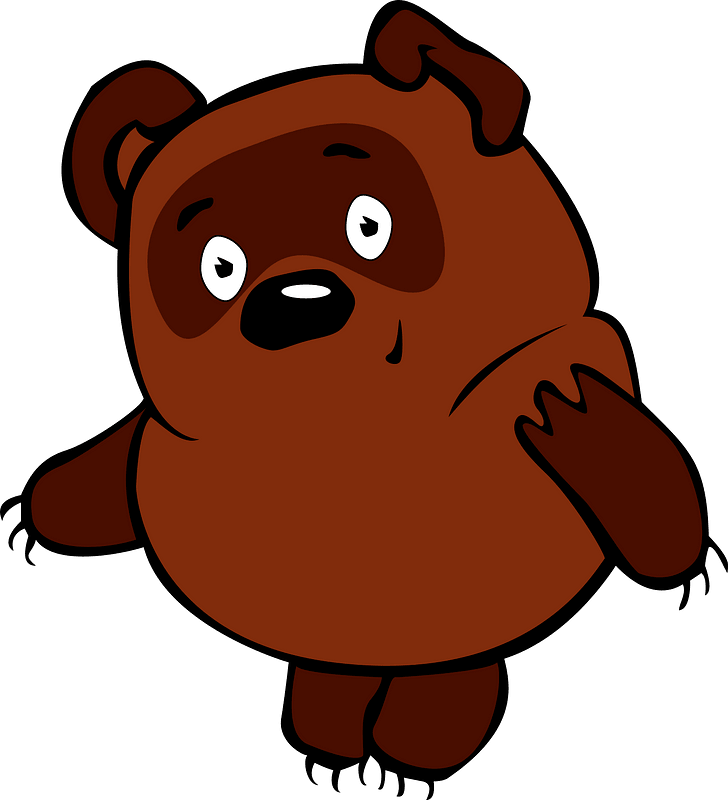 Reorder the words:
name – Lucy- My - is
[Speaker Notes: Thanh Yến Trần 0967 255 149 zalo/ FB https://www.facebook.com/thanhyentrananhngutaymy/]
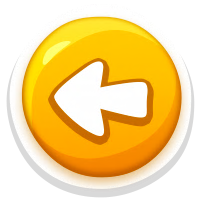 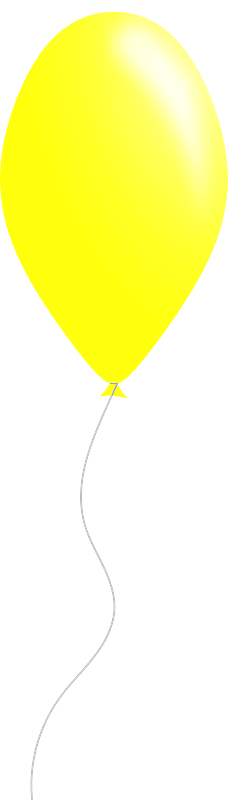 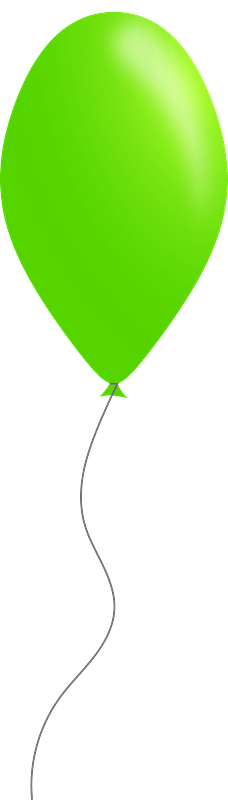 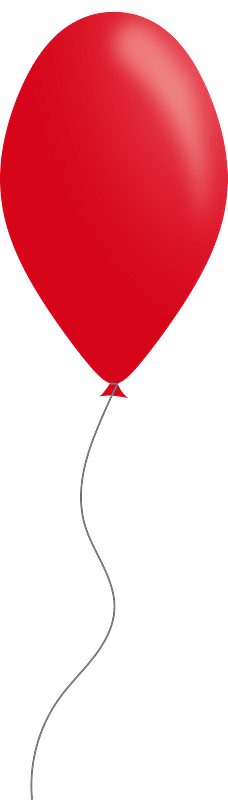 Mr Long
Mr Loc
Mr Log
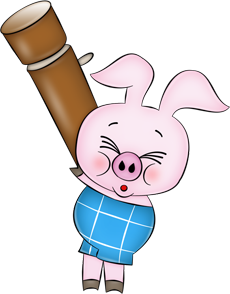 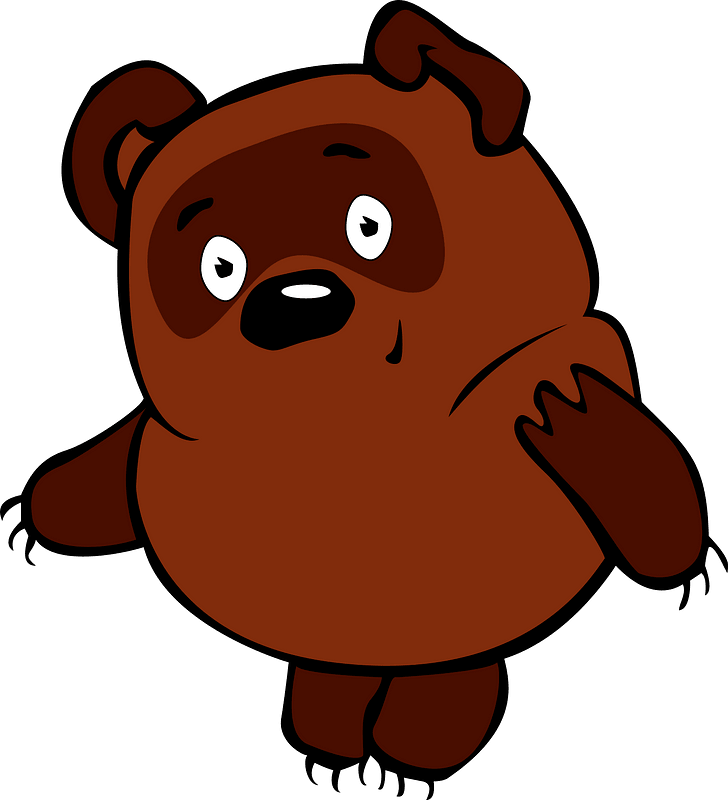 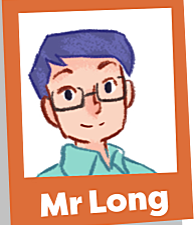 My name is ……..
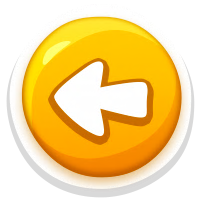 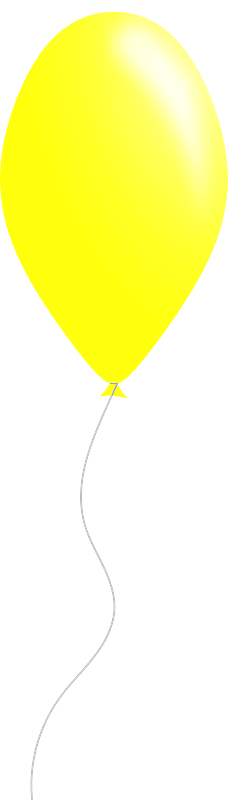 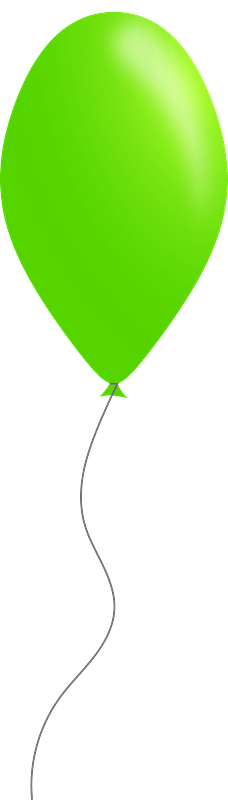 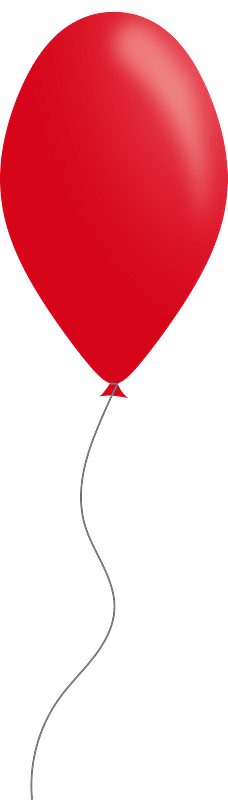 is
your
What’s
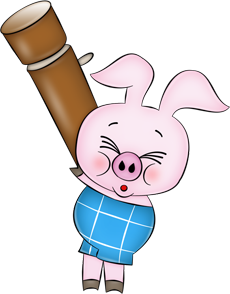 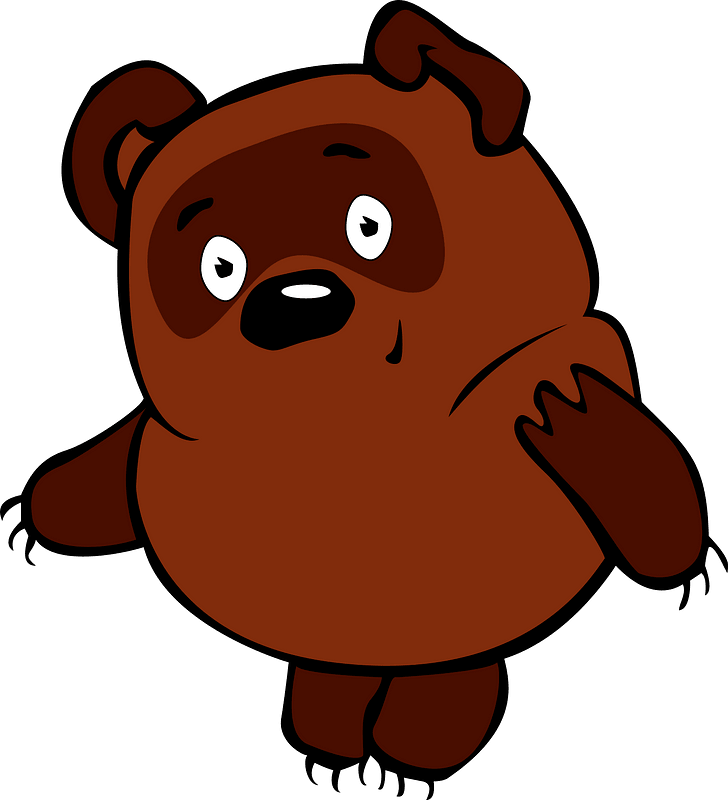 Find redundant word: 
What’s is your name?
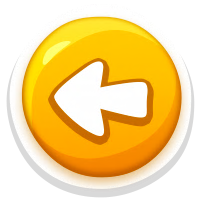 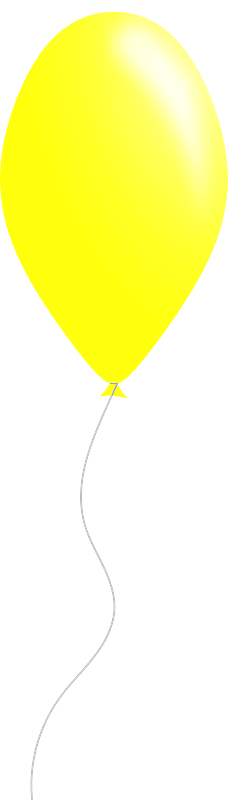 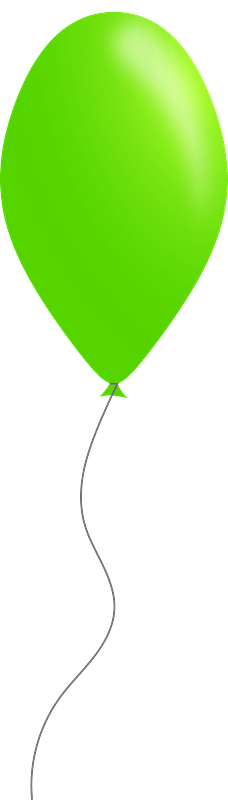 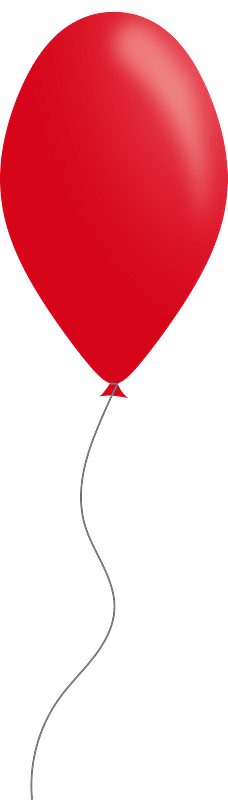 it
name
my
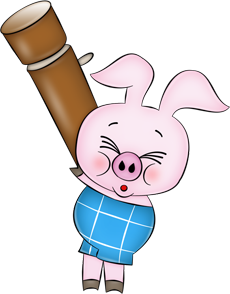 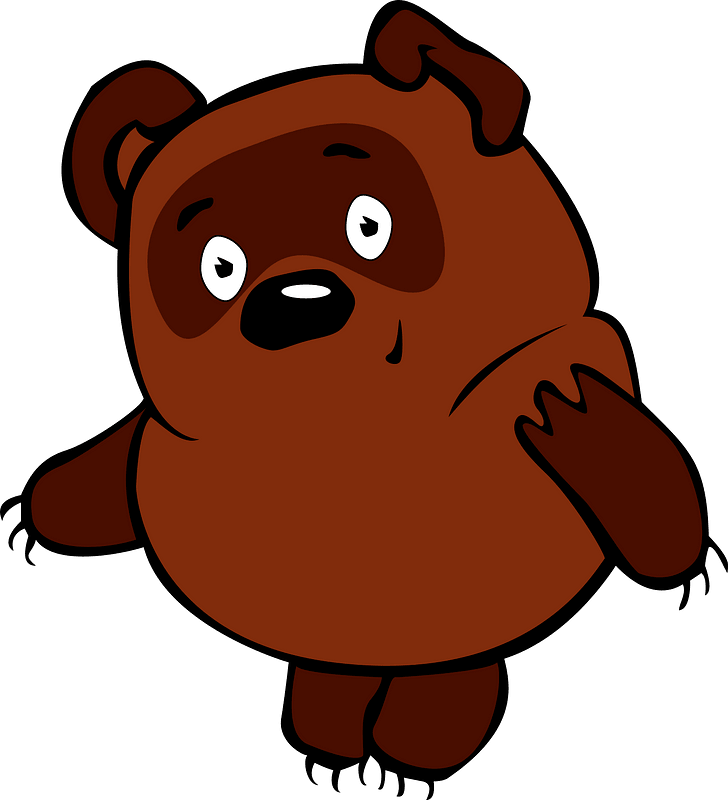 Find the mistake in sentence:
My name it Mai.
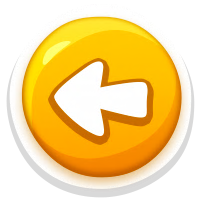 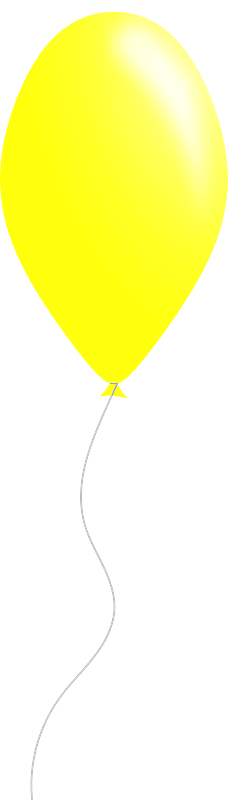 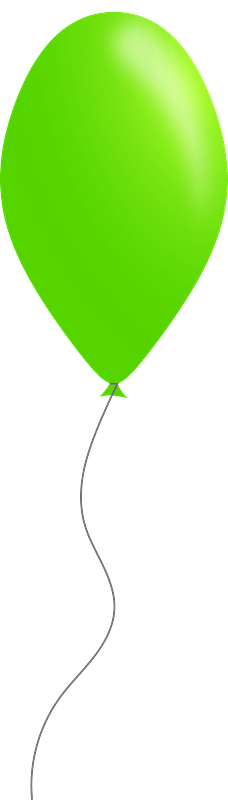 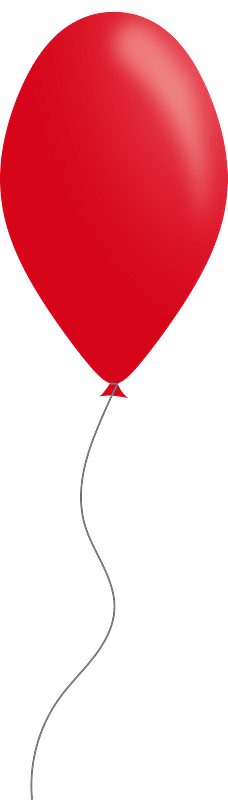 Ms Hoa
Mr Hoa
Ms Ha
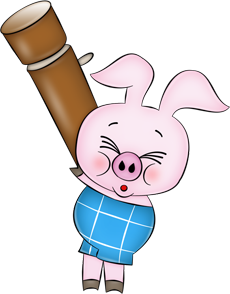 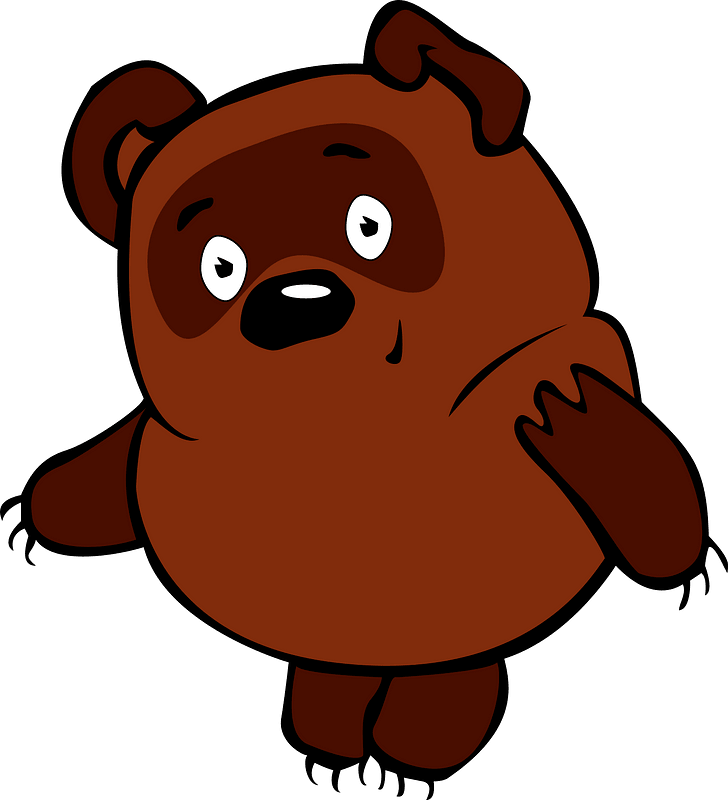 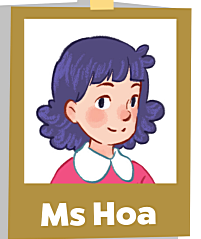 My name is ………..
Listening and reading
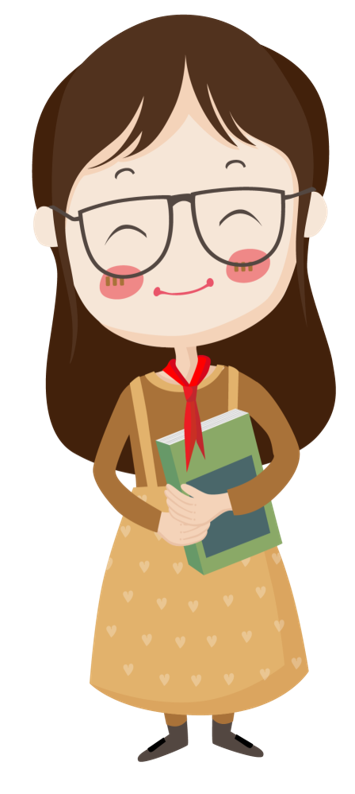 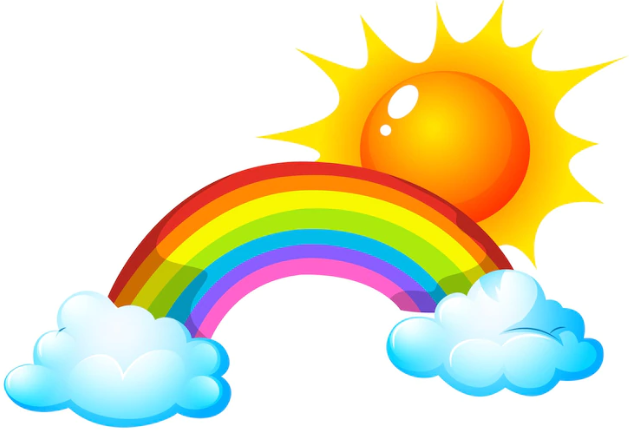 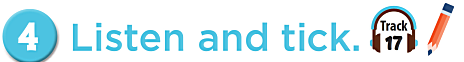 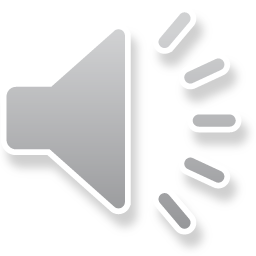 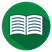 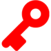 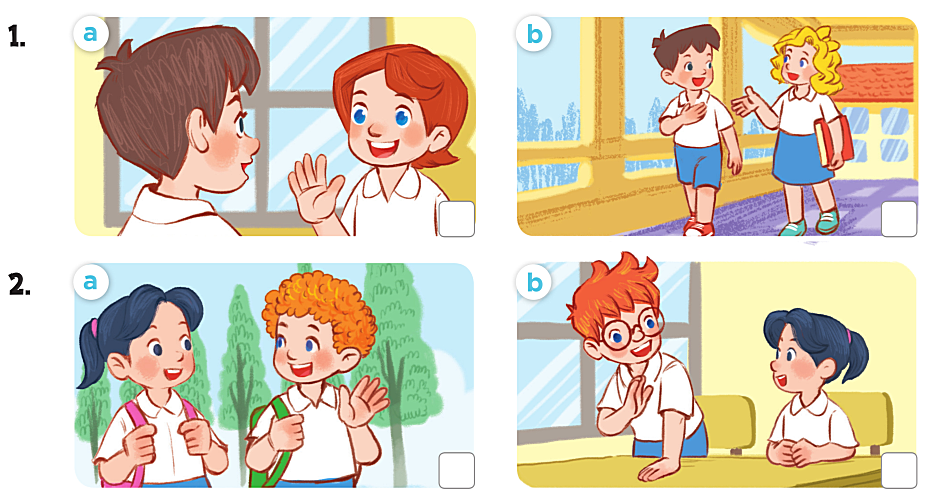 1.Minh: Hi, I’m Minh. What’s your name?
Mary: Hello, Minh. My name’s Mary.
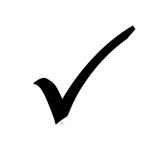 1.Mai: Hi. I’m Mai. What’s your name?
Bill: Hello, Mai. My name’s Bill.
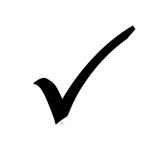 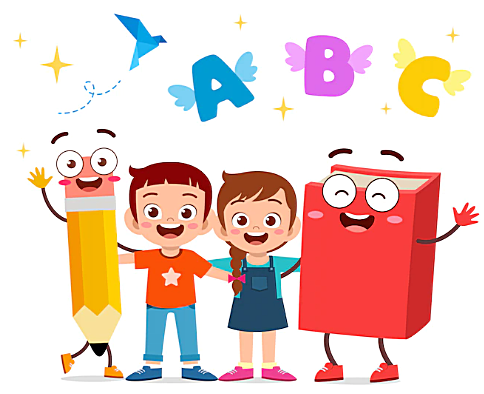 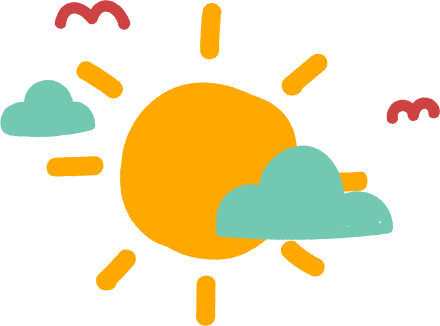 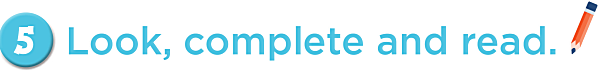 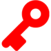 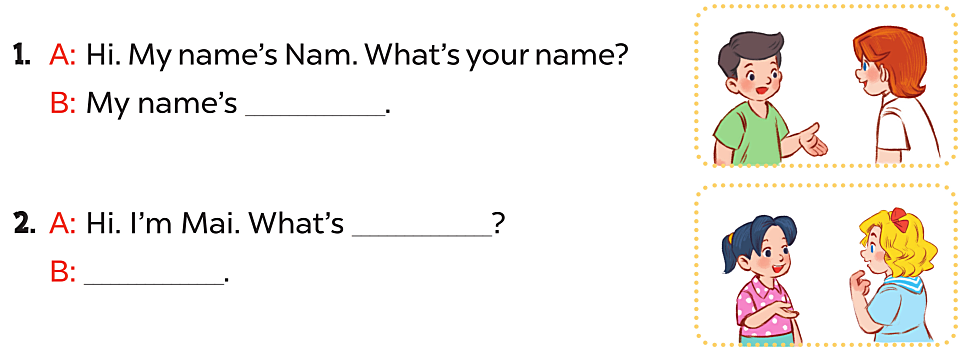 Lucy
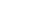 your name?
My name’s Mary.
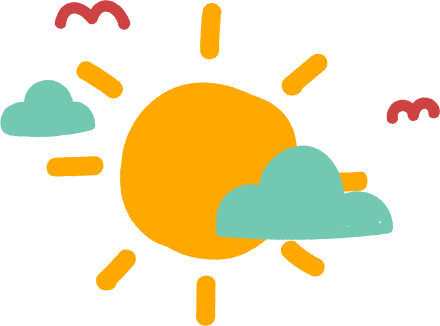 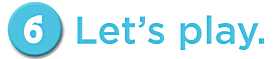 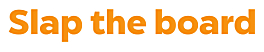 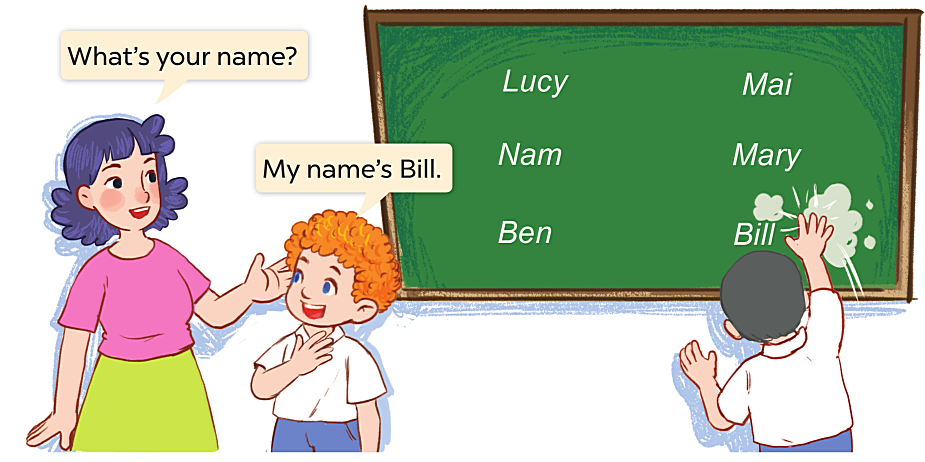 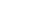 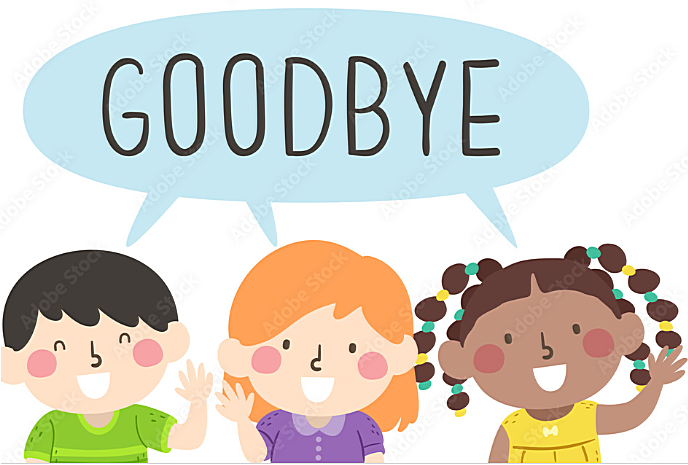